2122 LBS LA2 Theoretisch kader
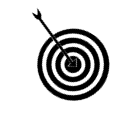 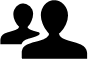 Leerdoel Je kunt informatie verzamelen en verwerken. 
Je kunt theorie gebruiken als onderbouwing van je advies.
Je kunt innovatieve voorbeelden vinden en in eigen woorden beschrijven die aansluiten bij jullie hoofdvraag.
Samenwerken		
Deze opdracht maak je alleen.
Plaats je product in Teams
Bekijk leerproducten van anderen en geef feedback.
Deadline = 26-9-2021
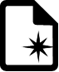 Leerproduct
Een verslag met daarin uitgewerkte thema’s die belangrijk zijn voor de theoretische onderbouwing van het advies en minimaal 1 innovatief voorbeeld dat aansluit bij jullie hoofdvraag.
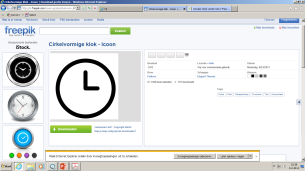 Bijeenkomsten
Bijeenkomsten specialisatie
Bezoek van de Gemeente
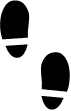 Leerpad                                                                                      
Lees de casus.
Bepaal welke thema’s daarbij horen vanuit je specialisatie.
Binnen je eigen specialisatie krijg je via de expertlessen input over een aantal thema's. Je werkt voor je eigen specialisatie minimaal 3 thema’s uit die aansluiten bij de casus en hoofdvraag. 
Onderzoek en beschrijf welke ambities de gemeente Tilburg heeft op deze thema’s. 
Zoek betrouwbare bronnen en lees de voorgestelde bronnen. 
Werk elk thema uit met de verzamelde theorie, zodat het uiteindelijk kan dienen als onderbouwing voor je advies. 
Beschrijf per thema waarom het belangrijk is voor een leefbare stad.
Bronnen
Bestuurlijke informatie gemeente Tilburg
Nieuwe coalitie gemeente Tilburg presenteert bestuursakkoord 
Begroting leefbaarheid gemeente Tilburg
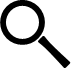 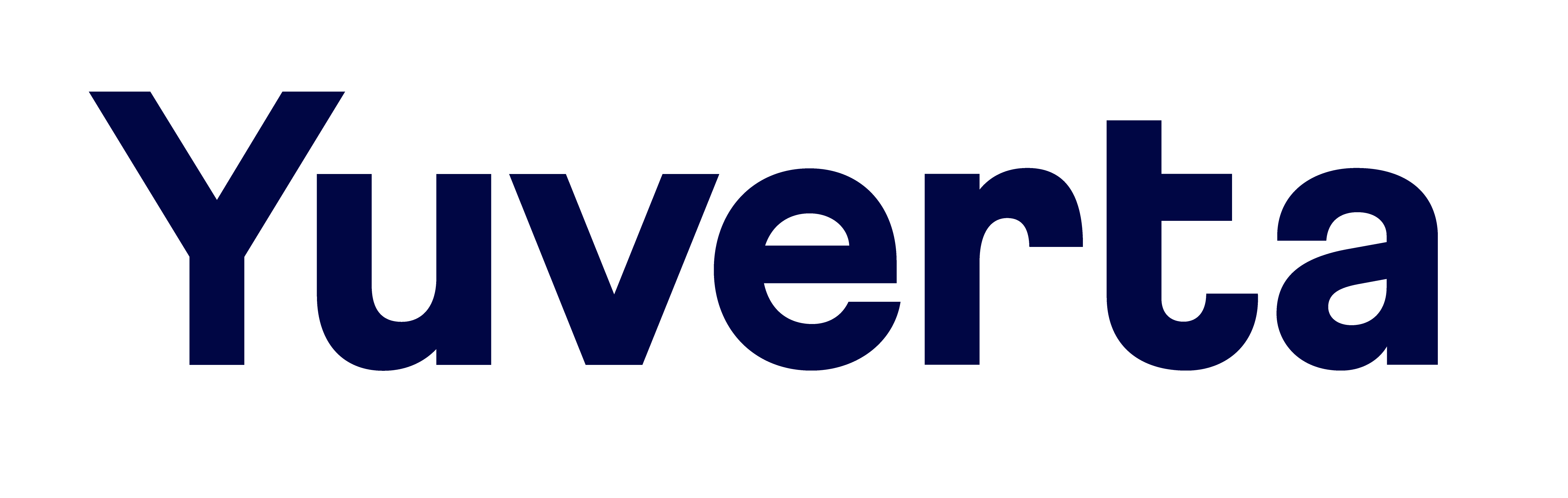